Figure 1 PhyloDome representation of sequence sets exemplified by the analysis of Hedgehog pathway proteins in ...
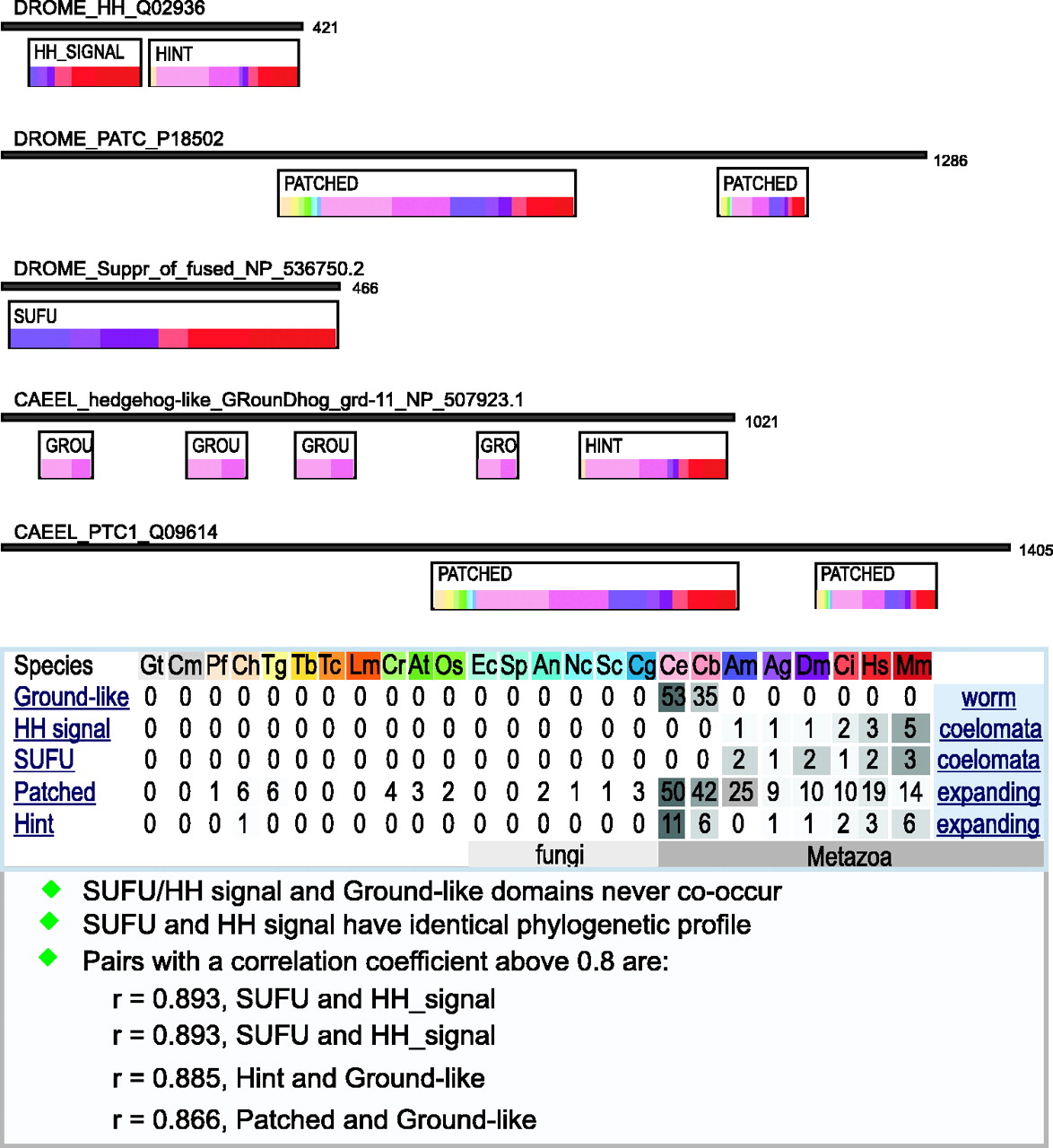 Nucleic Acids Res, Volume 33, Issue suppl_2, 1 July 2005, Pages W121–W125, https://doi.org/10.1093/nar/gki373
The content of this slide may be subject to copyright: please see the slide notes for details.
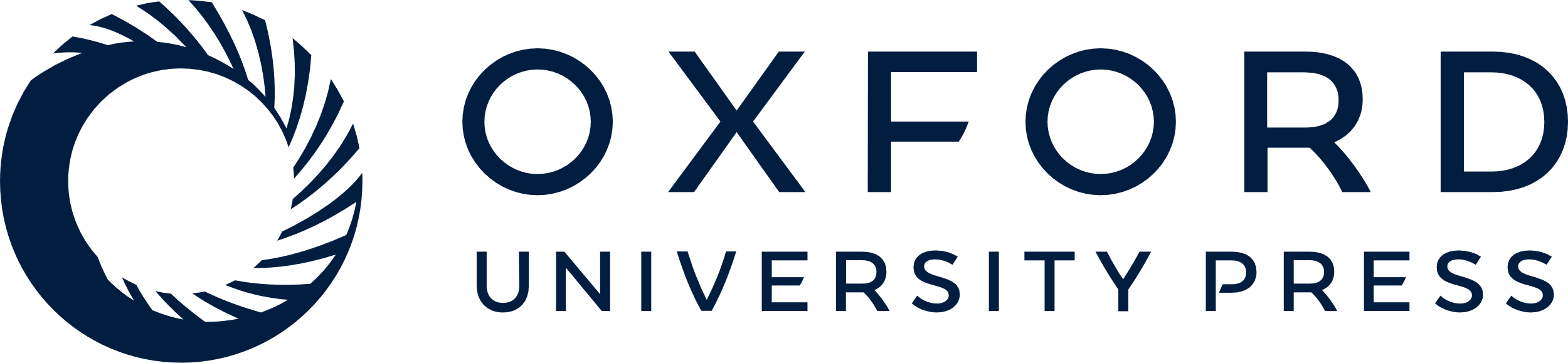 [Speaker Notes: Figure 1  PhyloDome representation of sequence sets exemplified by the analysis of Hedgehog pathway proteins in D.melanogaster and C.elegans . The Hint and Patched domains, which are implicated in cholesterol modification and sensing, show an over-representation in worm, indicated by the magenta fraction in the domain-representation, and are detectable throughout metazoans. In contrast, the Hedgehog signaling (HH signal) and SUFU domains, present in coelomata, and the Ground domain in worm are found in taxonomically exclusive groups. This suggests that not only Hedgehog signaling itself, but also cholesterol signaling is shared between D.melanogaster and C.elegans Hedgehog and Patched-homologs. Domains are shown as bars divided into colored areas proportional to their occurrence found in proteomes of fully sequenced eukaryote genomes. The color code is repeated in the tabulated phylogenetic profiles: Gt, Guillardia theta ; Pf, Plasmodium falciparum ; Ch, Cryptosporidium hominis ; Tg, Toxoplasma gondii ; Tb, Trypanosoma brucei ; Tc, Trypanosoma cruzi ; Lm, Leishmania major ; Cm, Cyanidioschyzon merolae ; Cr, Chlamydomonas reinhardtii ; At, Arabidopsis thaliana ; Os, Oryza sativa ; Ec, Encephalitozoon cuniculi ; Sp, Schizosaccharomyces pombe ; En, Emericella nidulans ; Nc, Neurospora crassa ; Sc, Saccharomyces cerevisiae ; Cg, Candida glabrata ; Ce, Caenorhabditis elegans ; Cb, Caenorhabditis briggsae ; Am, Apis mellifera ; Ag, Anopheles gambiae ; Dm, Drosophila melanogaster ; Ci, Ciona intestinalis ; Mm, Mus musculus ; Hs, Homo sapiens . 


Unless provided in the caption above, the following copyright applies to the content of this slide:  © The Author 2005. Published by Oxford University Press. All rights reserved  The online version of this article has been published under an open access model. Users are entitled to use, reproduce, disseminate, or display the open access version of this article for non-commercial purposes provided that: the original authorship is properly and fully attributed; the Journal and Oxford University Press are attributed as the original place of publication with the correct citation details given; if an article is subsequently reproduced or disseminated not in its entirety but only in part or as a derivative work this must be clearly indicated. For commercial re-use, please contact journals.permissions@oupjournals.org]
Figure 2 Taxonomic correlation and functional link between domain pairs. ( a ) The distribution of multi-domain ...
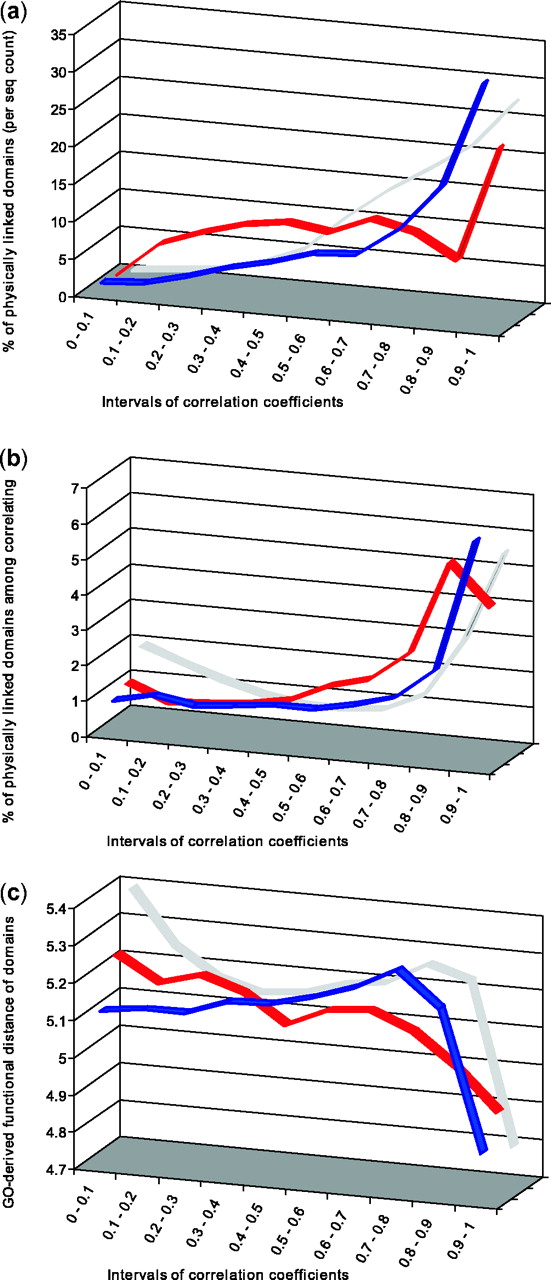 Nucleic Acids Res, Volume 33, Issue suppl_2, 1 July 2005, Pages W121–W125, https://doi.org/10.1093/nar/gki373
The content of this slide may be subject to copyright: please see the slide notes for details.
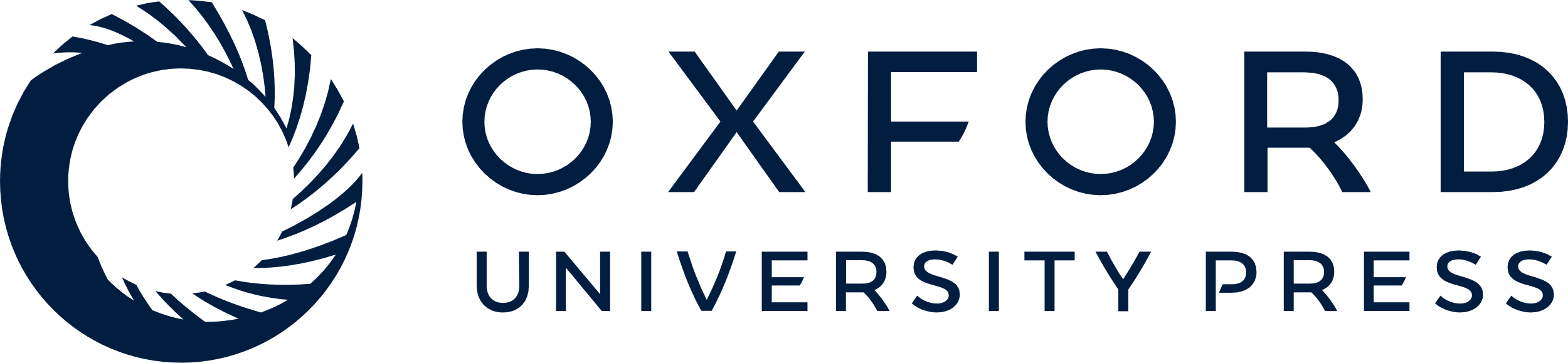 [Speaker Notes: Figure 2  Taxonomic correlation and functional link between domain pairs. ( a ) The distribution of multi-domain proteins with physically linked domain pairs is shown with respect to the taxonomic correlation coefficient (cc) (only reliable physical links between non-homologous domains found in more than three sequences across all species have been considered). ( b ) Diagram showing the fraction of physically associated domain types among the taxonomically correlating domain pairs (with at least one domain from a multi-domain protein). ( c ) Average functional distance between correlating domain pairs estimated by the minimal number of vertices separating them within the GO tree. These data show that a functional relationship between domains is associated with high correlation of their respective taxonomic distributions. Although the performance of the various correlation coefficients is similar, the Pearson cc appears slightly more predictive and is, therefore, used by PhyloDome. (dark-blue, Pearson cc of taxonomic distribution; red, Pearson cc of taxonomic profile; gray, Spearman cc of taxonomic distribution). 


Unless provided in the caption above, the following copyright applies to the content of this slide:  © The Author 2005. Published by Oxford University Press. All rights reserved  The online version of this article has been published under an open access model. Users are entitled to use, reproduce, disseminate, or display the open access version of this article for non-commercial purposes provided that: the original authorship is properly and fully attributed; the Journal and Oxford University Press are attributed as the original place of publication with the correct citation details given; if an article is subsequently reproduced or disseminated not in its entirety but only in part or as a derivative work this must be clearly indicated. For commercial re-use, please contact journals.permissions@oupjournals.org]